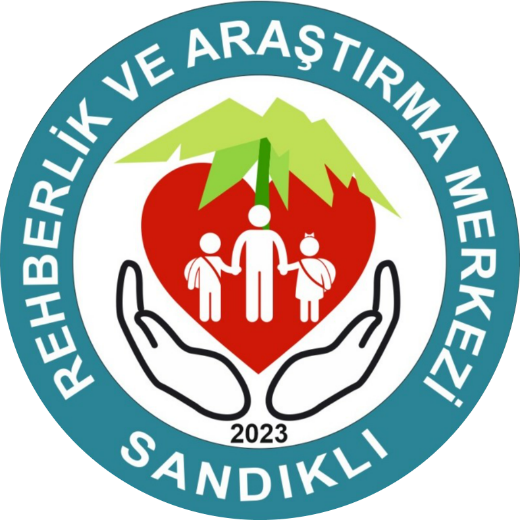 Üniversite Hazırlık Sürecinde Ebeveyn Olmak
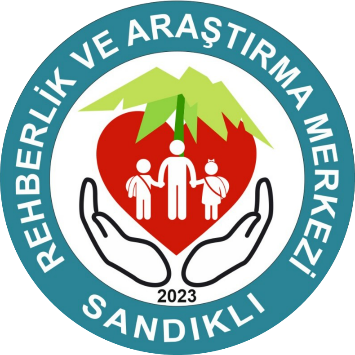 [Speaker Notes: Bu süreçte çocuklarımızı bir geminin kaptanı gibi düşünebiliriz. Kaptanın gemiyi güvenli bir şekilde limana ulaştırabilmek için sorumluluk taşıması gibi çocuklar da hayallerindeki limana ulaşabilmek için sorumluluk almalıdırlar. Ebevenyler ise bu yolculukta kaptanın en büyük destekçileridir.]
Karşılaşılan Durumlar
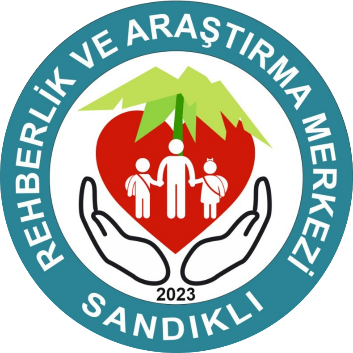 Kaygı ve stresin artması
Çocuğa karşı beklentilerin artması
Çocukların zamanı planlamada ve yönetmede karşılaştığı zorluklar
Çocukla iletişimde çatışmaların artması
[Speaker Notes: -Çocuğun yaşadığı stres sadece onu değil ebeveynlerini de etkileyebilir. Bu durum, aile içi iletişimi olumsuz etkileyebilir.
-Ebeveynler, çocukların sınavlara en iyi şekilde hazırlanmasını ve sınavlardan yüksek puanlar almasını isterler. Aile ve çevrenin başarı beklentisinin artması çocukta baskıya ve sınav kaygısının artmasına neden olabilir.
-Çocukların sınav dönemindeki okul ve kurs süreleri, ders çalışma zamanı, serbest zaman etkinlikleri gibi gün içerisindeki istek ve sorumlulukları arasındaki dengeyi sağlayamaması sorunlara neden olabilir.
-Ebeveynlerin ve ailedeki diğer üyelerin beklentileri ve çocuğa karşı kullandıkları dil, çocuğun ders çalışma alışkanlıkları, eğitime karşı ailedeki farklı bakış açıları çocukla iletişimi olumsuz bir yöne doğru çevirebilir. Çocuklar iletişime kendini kapatabilir, tepkisel davranarak kendilerinden istenileni yapmama yolunu seçebilir.]
Sağlıklı İletişim Kurmak
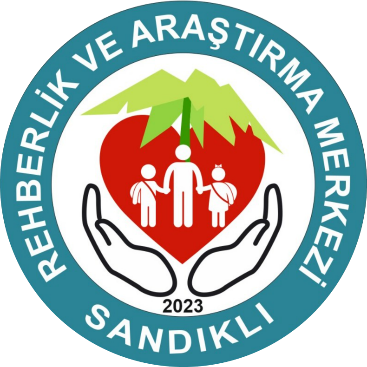 İletişim açık olmalı
Dinlemeli ve yargılamamalı 
Duygularını ifade etmesine fırsat vermeli
Empati yapmak bağı güçlendirir
Neler yapabiliriz?
Etkili iletişim, bu zorlu yolculukta en önemli güdüleme ve rehberlik aracımızdır.
Dinlerken;
Göz teması kurmalıyız
Ona özel vakit ayırmalı ve başka işlerle uğraşmamalıyız
Başımızla onayladığımızı göstermeliyiz
Anlattığı şeylerle ilgili kısa yorumlar yapıp soru sormalıyız
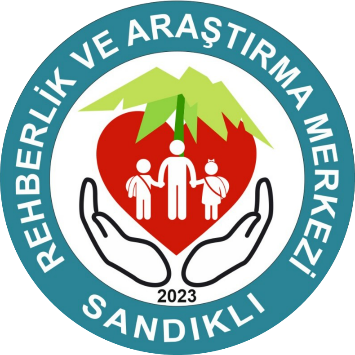 Her çocuk farklıdır ve kendi hızında ilerler
Mükemmel olmasını beklemek yerine, süreç içerisindeki çabası ve emeği takdir edilmeli.
Gerçekçi Beklentiler
Başarı ve başarısızlık doğaldır. Başarısızlıktan çıkarılan dersler de çok kıymetlidir.
Gerçekçi beklentiler ve ortak hedefler, çocuğunuzun güdülenmesini yüksek tutmasına ve kaygısını yönetmesine de yardımcı olur
[Speaker Notes: Üniversite sınavına hazırlık süreci aynı zamanda ergenlik dönemine de denk geldiği için bazı çocuklar gerçekçi hedefler koyarken bazı çocuklar ise gerçekçi olmayan beklentiler içerisine girebilir. Kendi yetenek, ilgi ve değerleriyle örtüşmeyen daha yüksek ya da düşük isteklerde bulunabilirler. Burada da ebeveynlerin çocuğu yargılamadan, çocukla çatışmadan  fikir birliğine varmaları önemlidir.]
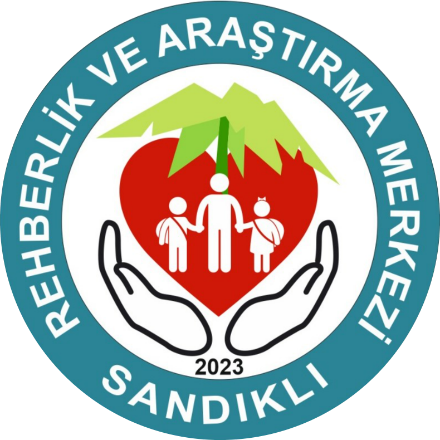 Ders çalışma verimini ve güdülenme düzeyini etkiler
Bazen çocuğun odası olabilir bazen de evin herhangi bir bölümü olabilir
Önemli olan fiziki şartlarının çalışmaya uygun olması, çocuğun ders araç gereçlerine kolay ulaşabilmesidir.
Çalışma ortamı oluşturmak
Ebeveynler olarak çocuklarınızın çalışma ortamlarını onların istek ve ihtiyaçlarına göre düzenlemelerine izin verebilirsiniz.
[Speaker Notes: Destekleyici bir tutum gösterilmesi çocuğun sınavlarda istediği başarıyı elde etmesi tek başına onun çalışmasına ve emeğine bağlı değildir. Ebeveynlerin çocuklarına inanması ve çocuklarını güdülemesi oldukça önemlidir. Başarılarını takdir etmek, hatalarından ders almasını sağlamak ve gerektiğinde ona rehberlik etmek sınav sürecini yönetmeyi kolaylaştırır.]
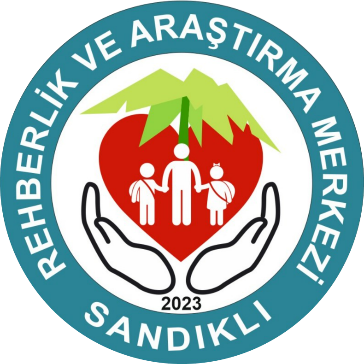 Çocuğun sınavlarda istediği başarıyı elde etmesi tek başına onun çalışmasına ve emeğine bağlı değildir.
Ebeveynlerin çocuklarına inanması ve çocuklarını güdülemesi oldukça önemlidir.
Başarılarını takdir etmek hatalarından ders almasını sağlamak ve gerektiğinde ona rehberlik etmek sınav sürecini yönetmeyi kolaylaştırır
Çocukların yalnız olmadıklarını ve desteklendiklerini bilmesii zor zamanlarda pes etmemelerini sağlayacaktır.
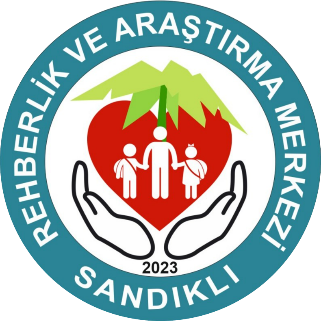 İlham verici hikayeler anlatma
Başarılarını ödüllendirmek
Başarılarını önemsemek
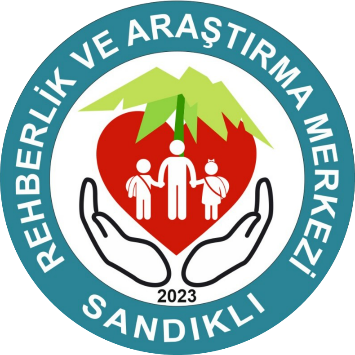 Mutlu olduğunuz şeyleri yapmak en doğal hakkınız
Kendinize Zaman Ayırın
Ebeveynin kendini daha iyi hissetmesi; çocuklarıyla daha nitelikli vakit geçirmelerini, onlara karşı daha sabırlı davranmalarını ve daha ilgili olmalarını sağlar
[Speaker Notes: Ebeveynlerin birçoğu, çocuklarının sınavlara hazırlık sürecinde kendilerini iyi hissettiren şeylere zaman ayırdıklarında suçluluk hissedebilirler. Zamanlarının çoğunu çocuklarına ayırmak zorundaymış gibi düşünebilirler. Ebeveynlerin kendilerine zaman ayırması ve mutlu olduğu şeyleri yapması en doğal hakkıdır. Kendine zaman ayırmak sadece ebeveyn için değil çocuk için de önemlidir.]
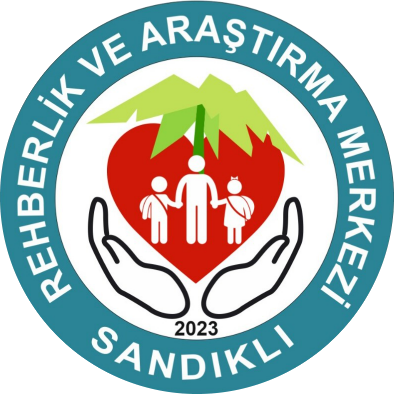 Çocukların ders çalışma yollarını bilmesi, başarı için gereklidir. 
Plan yapmak
Doğru teknikleri kullanmak
Zamanı etkili kullanmak
    verimli ders çalışmanın önemli noktalarıdır.
Verimli nasıl ders çalışılır?
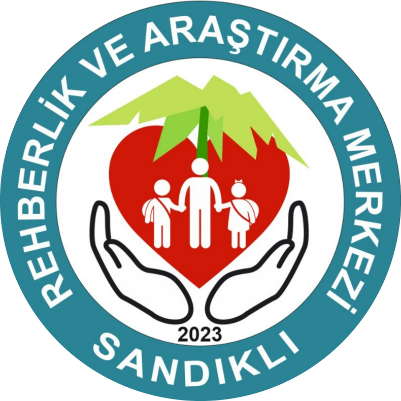 Ortak karar alma- Kural belirleme
Planlamada yardımcı olma
Teknolojiyi doğru kullanma
Olumlu bir aile iklimi sunma(Takım Oyunu)
[Speaker Notes: •Ebeveynler çocuklarının günlük etkinlikleri, ne kadar ders çalışacakları, ders dışı aktivitelerinin planlamaları konularında çocukları ile konuşabilirler. 
• Çocuğun çalışma alanı ile ilgili sıklıkla çocuğu uyarmak yerine, çalışma düzeninin nasıl olacağı ile ilgili ortak karar alınabilir. Ebeveynin dağınık bulduğu ortam çocuk için düzenli olabilir ve çocuk o düzenin içerisinde daha rahat çalışabilir. Bu nedenle çocuğa çalışma ortamını düzenleme fırsatı verilebilir. Bu uygulama ebeveynlerin çocukları tamamen özgür bırakması gerektiği anlamına gelmez, ortak bir kural belirlenmesi gerektiğini ifade eder.  
• Teknolojinin kullanımı verimli çalışma düzenini etkileyen en önemli faktörlerden biridir. Bu nedenle çocuğun tablet, telefon, televizyon, oyun konsolları gibi teknolojik cihazların doğru kullanımı özendirilebilir.]
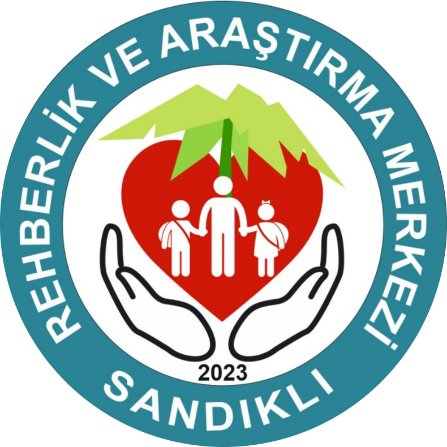 Unutulmamalıdır ki verimli ders çalışma bir takım oyunudur ve ebeveynler de bu takımın bir parçasıdır. Her ne kadar ders çalışmak çocuğun sorumluluğunda olsa da bunu daha verimli hâle getirecek bir takım vardır ve ebeveynlerin de olumlu bir aile iklimi sunması gerekmektedir.
Çocuklar değer gördüğü, sevildiği saygı duyulduğu ortamda daha rahat eder hisseder, kaygıları azalır ve ders başarıları artar.
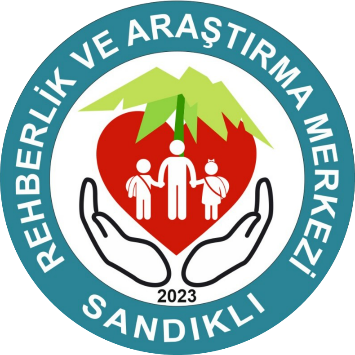 Huzurlu ve mutlu bir aile ortamına sahip çocuklar
Başarısız olduğunda nedenlerini araştırır
Kendine güvenir
Sorumluluk alır
Sorunlara mantıklı çözümler bulur
Sorunu olduğunda rahatça paylaşır
Hata yapmaktan korkmaz
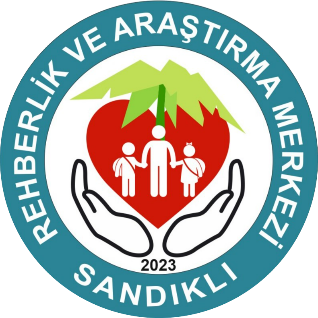 Kendine inan. Daha önce istediğin pek çok şeyi yapabildin. Gayret edersen bunu da yapabilirsin.
Yapamayacağım
Sınavda istediğin sonucu alamadın. Eksik olduğun konuları gözden geçirerek bir sonraki sınavda daha başarılı olabilirsin.
Sınavda başarısız oldum
Bu sınavda başarısız olmam demek benim bir hiç olduğum anlamına gelir
Bu sadece bir sınav ve senin değerini bizim için asla değiştirmez. Sınavı kazanmanı biz de isteriz ama mutlu olman bizim için daha önemli
Uzun bir süredir çalışıyorsun. Ara sıra odaklanmaman oldukça normal
Dikkatim hiçbir şekilde dağılmamalı
Beklentinin olduğu bir sınavda heyecanlanman çok normal ve biraz da gerekli. Heyecanını yönetebileceğini düşünüyorum
Hiç heyecan yapmamalıyım
Önemli olan senin ne düşündüğün ve neyi başarmak istediğin
Başaramazsam kesin rezil olurum
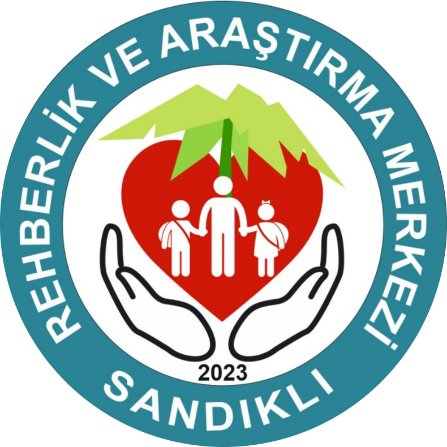 SON
Dinlediğiniz için teşekkür ederim.
Sandıklı Rehberlik ve Araştırma Merkezi
KAYNAKÇA
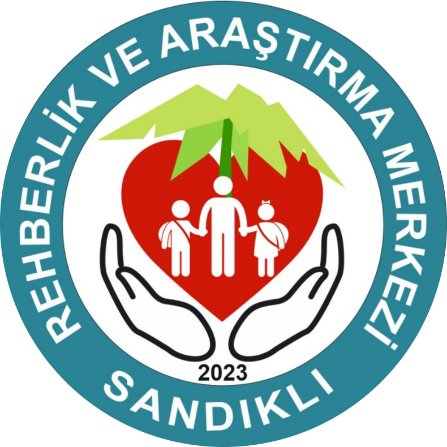 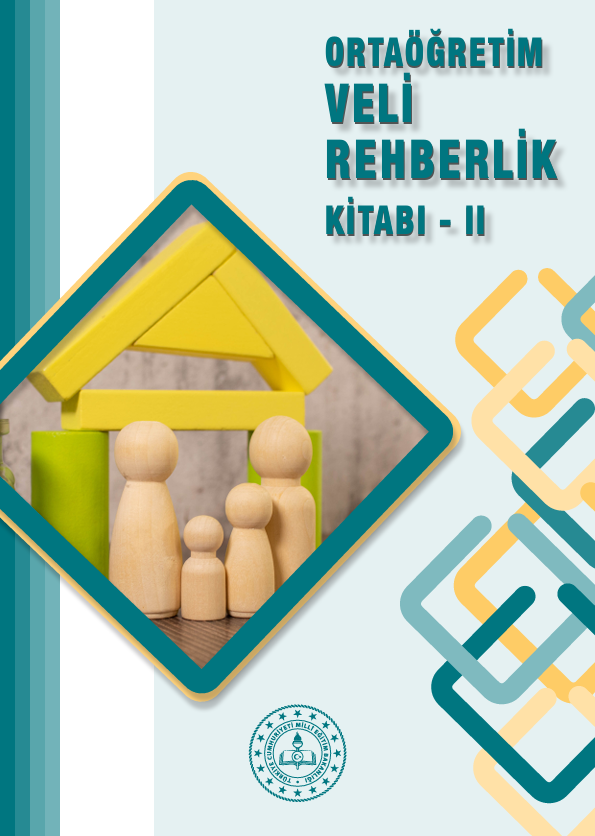